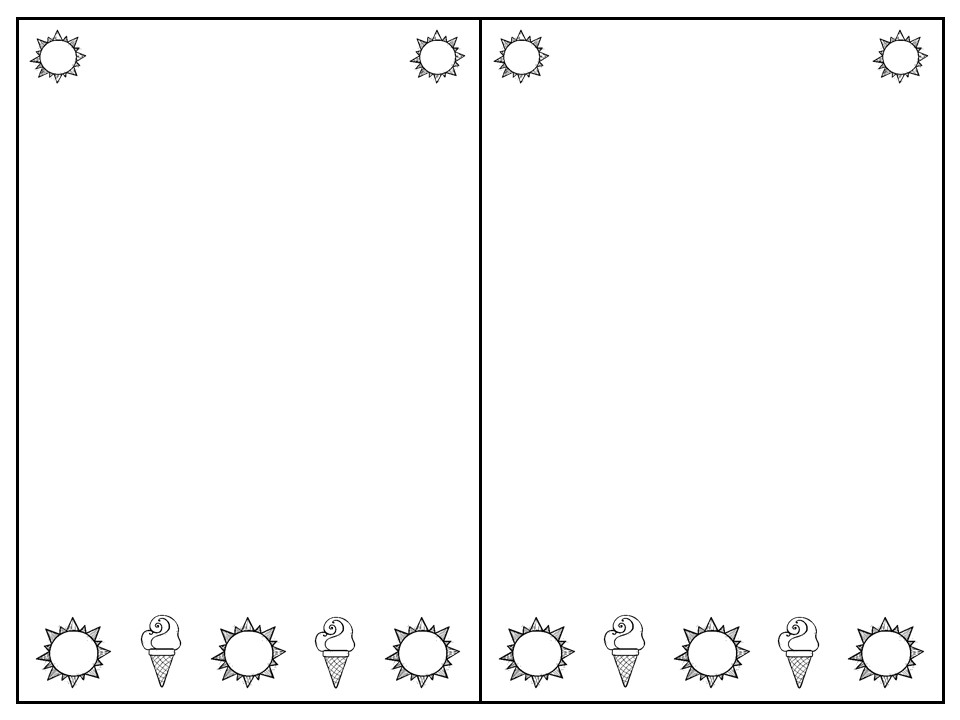 Summer Vacation

Don’t Let the Speech Fun End Here!
Summer Vacation

Don’t Let the Speech Fun End Here!
I would like to start by saying how wonderful it has been watching ENTER CHILD’S NAME HERE learn and grow in Speech & Language Therapy this year.

Summer is upon us, but the fun doesn’t have to end here! 

Reinforce all of the lessons we’ve been working on this Summer through interactive play, storytelling, and roleplay.

Visit a museum, put on a fashion show, go on a scavenger hunt, or simply pick a shady tree and read a good book with your child…the possibilities are endless!

Try new things, but most importantly…have fun! I can’t wait to hear all about your student’s adventures in the upcoming school year!

See you next year!
I would like to start by saying how wonderful it has been watching ENTER CHILD’S NAME HERE learn and grow in Speech & Language Therapy this year.

Summer is upon us, but the fun doesn’t have to end here! 

Reinforce all of the lessons we’ve been working on this Summer through interactive play, storytelling, and roleplay.

Visit a museum, put on a fashion show, go on a scavenger hunt, or simply pick a shady tree and read a good book with your child…the possibilities are endless!

Try new things, but most importantly…have fun! I can’t wait to hear all about your student’s adventures in the upcoming school year!

See you next year!
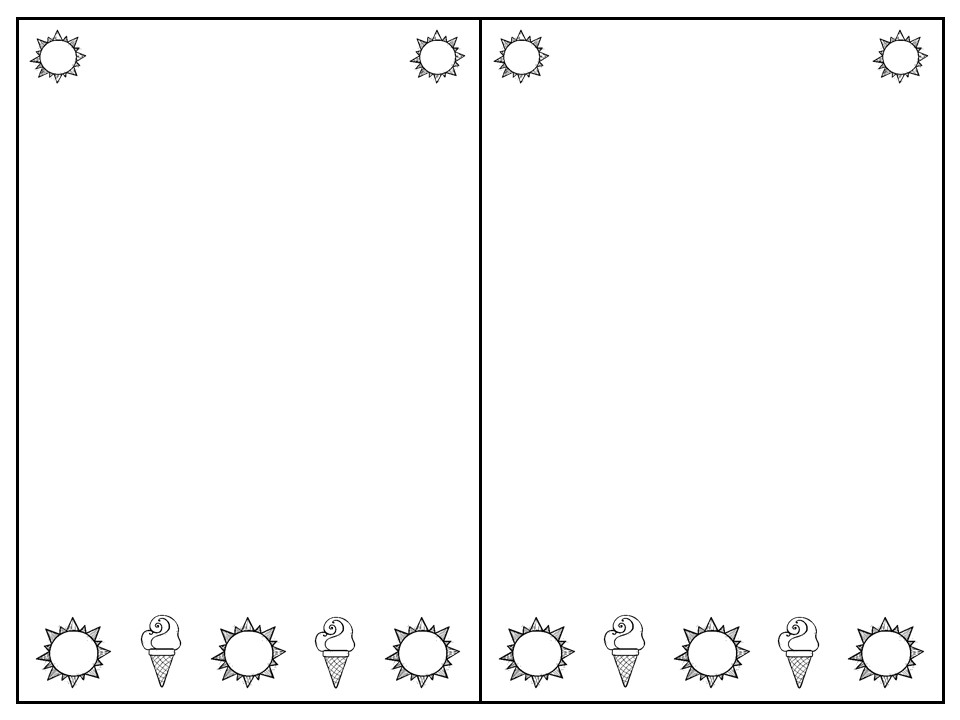 Summer Vacation

Don’t Let the Speech Fun End Here!
Summer Vacation

Don’t Let the Speech Fun End Here!
I would like to start by saying how wonderful it has been watching ENTER CHILD’S NAME HERE learn and grow in Speech & Language Therapy this year.

While addressing difficulties with speech, it is important that your child is practicing not only in Speech Therapy, but at home as well.

As you know, we’ve been working hard to fill our Speech Therapy Notebooks with fun interactive activities that make practicing language feel like play.

Please use the notes provided throughout the notebook to help your child practice their targets over Summer break. We want to make sure he/she has “good speech” in all areas of their lives!

Thank you for your help on this project and mostly for all that you do at home. Your child is going to love showing you how far they’ve come!

See you next year!
I would like to start by saying how wonderful it has been watching ENTER CHILD’S NAME HERE learn and grow in Speech & Language Therapy this year.

While addressing difficulties with speech, it is important that your child is practicing not only in Speech Therapy, but at home as well.

As you know, we’ve been working hard to fill our Speech Therapy Notebooks with fun interactive activities that make practicing language feel like play.

Please use the notes provided throughout the notebook to help your child practice their targets over Summer break. We want to make sure he/she has “good speech” in all areas of their lives!

Thank you for your help on this project and mostly for all that you do at home. Your child is going to love showing you how far they’ve come!

See you next year!
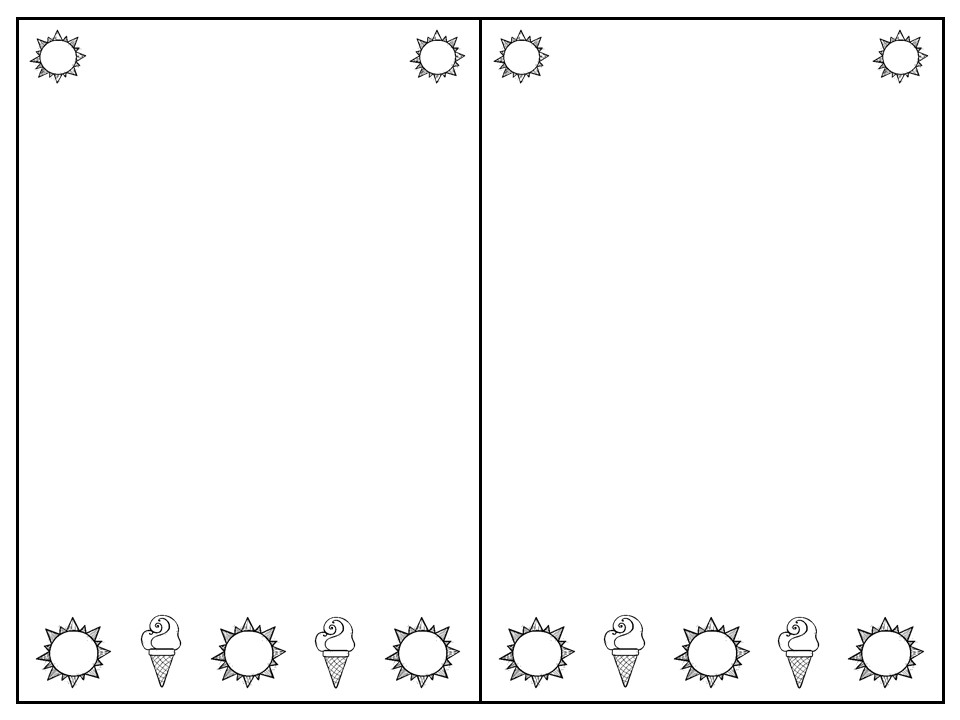 Summer Vacation

Don’t Let the Speech Fun End Here!
Summer Vacation

Don’t Let the Speech Fun End Here!
I would like to start by saying how wonderful it has been watching ENTER CHILD’S NAME HERE learn and grow in Speech & Language Therapy this year.

While addressing difficulties with speech, it is important that your child is practicing not only in Speech Therapy, but at home as well.

This year your child’s speech and language goals were ENTER GOAL OR TARGET HERE. 

I have prepared a Summer Speech packet so that you can continue to work on these over the break. Please complete the enclosed worksheets, a little each week, and return to me at the beginning of the new school year

Thank you for your help on this project and mostly for all that you do at home. 

I can’t wait to see you next year!
I would like to start by saying how wonderful it has been watching ENTER CHILD’S NAME HERE learn and grow in Speech & Language Therapy this year.

While addressing difficulties with speech, it is important that your child is practicing not only in Speech Therapy, but at home as well.

This year your child’s speech and language goals were ENTER GOAL OR TARGET HERE. 

I have prepared a Summer Speech packet so that you can continue to work on these over the break. Please complete the enclosed worksheets, a little each week, and return to me at the beginning of the new school year

Thank you for your help on this project and mostly for all that you do at home. 

I can’t wait to see you next year!
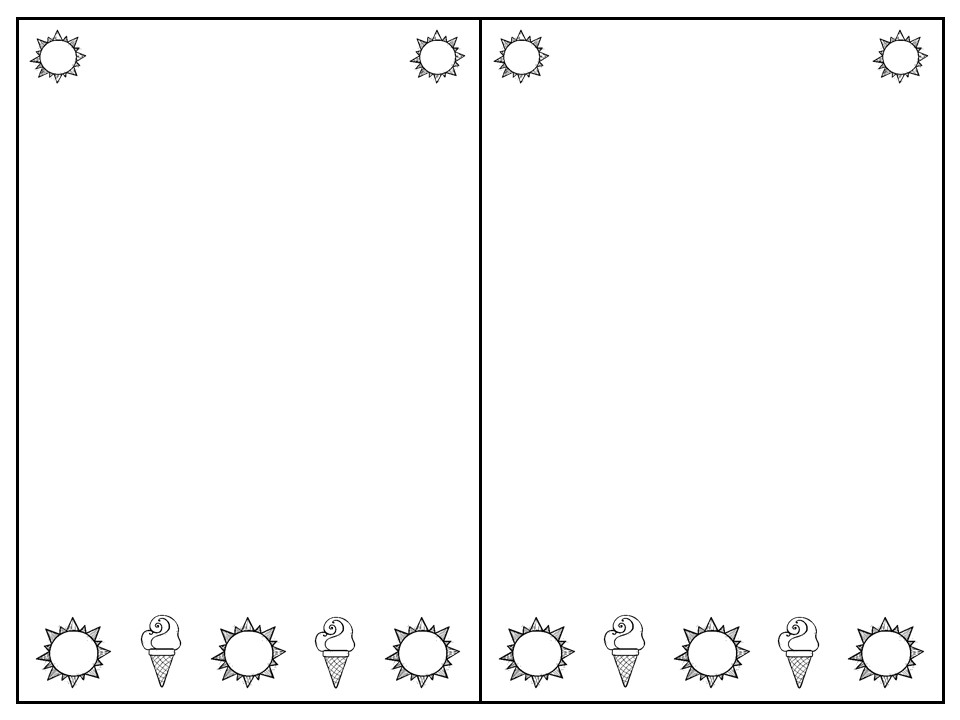 Summer Vacation

Don’t Let the Speech Fun End Here!
Summer Vacation

Don’t Let the Speech Fun End Here!
I would like to start by saying how wonderful it has been watching ENTER CHILD’S NAME HERE learn and grow in Speech & Language Therapy this year.

While addressing difficulties with speech, it is important that your child is practicing not only in Speech Therapy, but at home as well.

Here I am providing you with some quick and easy ideas to continue working on your student’s goals over the Summer break.

There are other ways to keep your child learning over the break as well. Visit a museum, put on a fashion show, go on a scavenger hunt, or simply pick a shady tree and read a good book with your child…the possibilities are endless!

Try new things, but most importantly…have fun! I can’t wait to hear all about your student’s adventures in the upcoming school year!

I can’t wait to see you next year!
I would like to start by saying how wonderful it has been watching ENTER CHILD’S NAME HERE learn and grow in Speech & Language Therapy this year.

While addressing difficulties with speech, it is important that your child is practicing not only in Speech Therapy, but at home as well.

Here I am providing you with some quick and easy ideas to continue working on your student’s goals over the Summer break.

There are other ways to keep your child learning over the break as well. Visit a museum, put on a fashion show, go on a scavenger hunt, or simply pick a shady tree and read a good book with your child…the possibilities are endless!

Try new things, but most importantly…have fun! I can’t wait to hear all about your student’s adventures in the upcoming school year!

I can’t wait to see you next year!